Memory 2: Paging, Caching, and TLBs
Lecture 14
Hartmut Kaiser
https://teaching.hkaiser.org/spring2025/csc4103/
Recall: Address Space
4/14/2025, 4/16/2025 Lecture 14
Code
Definition: Set of accessible addresses and the state associated with them
232 = ~4 billion on a 32-bit machine
What happens when you read or write to an address?
Perhaps acts like regular memory
Perhaps causes I/O operation
(Memory-mapped I/O)
Causes program to abort (segfault)?
Communicate with another program
…
Static Data
0x000…
Heap
Stack
CSC4103, Spring 2025, Paging, Caching, TLB's
0xFFF…
2
Recall: Important Aspects of Memory Translation
4/14/2025, 4/16/2025 Lecture 14
Protection
Prevent access to private memory of other process or kernel
Translation
Gives uniform view of memory to programs
Allows for efficient “tricks”
E.g., in implementation of fork()
Controlled Overlap
Read-only data, execute-only shared libraries
Inter-process communication
CSC4103, Spring 2025, Paging, Caching, TLB's
3
Recall: Interposing on Process Behavior
4/14/2025, 4/16/2025 Lecture 14
OS interposes on process’ I/O operations
How? All I/O happens via syscalls.
OS interposes on process’ CPU usage
How? Interrupt lets OS preempt current thread
Question: How can the OS interpose on process’ memory accesses?
Too slow for the OS to interpose every memory access
Translation: hardware support to accelerate the common case
Page fault: uncommon cases trap to the OS to handle
CSC4103, Spring 2025, Paging, Caching, TLB's
4
Operating
System
0xFFFFFFFF
Valid 32-bit
Addresses
Application
0x00000000
Recall: Uniprogramming
4/14/2025, 4/16/2025 Lecture 14
No Translation or Protection
Application always runs at same place in physical memory since only one application at a time
Application can access any physical address
Application given illusion of dedicated machine by giving it reality of a dedicated machine
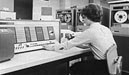 CSC4103, Spring 2025, Paging, Caching, TLB's
5
0xFFFFFFFF
Operating
System
0x00020000
Application2
Application1
0x00000000
Recall: Primitive Multiprogramming
4/14/2025, 4/16/2025 Lecture 14
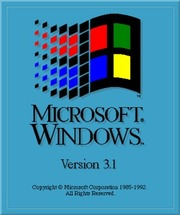 Multiprogramming without Translation or Protection
Use Loader/Linker: Adjust addresses while program loaded into memory (loads, stores, jumps)
Everything adjusted to memory location where OS put program
Translation done by a linker-loader (relocation)
No protection!
CSC4103, Spring 2025, Paging, Caching, TLB's
6
0xFFFFFFFF
Operating
System
0x00020000
Application2
Application1
0x00000000
Recall: Multiprogramming with Protection
4/14/2025, 4/16/2025 Lecture 14
Can we protect programs from each other without translation?
Yes: Base and Bound!
Used by, e.g., Cray-1 supercomputer
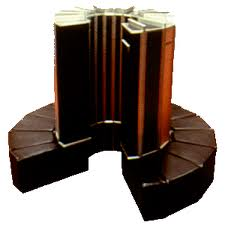 CSC4103, Spring 2025, Paging, Caching, TLB's
LimitAddr=0x10000
BaseAddr=0x20000
7
Recall: General Translation
4/14/2025, 4/16/2025 Lecture 14
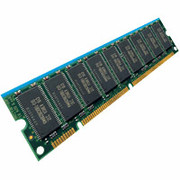 Virtual Addresses
Two views of memory:
View from the CPU (what program sees, virtual memory)
View from memory (physical memory)
Hardware translator (Memory Management Unit or MMU) converts between the two views
With translation, every program can be linked/loaded into same region of user address space
CPU
Physical Addresses
MMU
CSC4103, Spring 2025, Paging, Caching, TLB's
8
Recall: Issues with Simple Base and Bound
process 6
process 6
process 6
4/14/2025, 4/16/2025 Lecture 14
process 5
process 5
process 6
process 11
process 9
process 9
process 5
Fragmentation problem over time
No support for sparse address space
Hard to do interprocess sharing
E.g., to share code
process 10
process 2
OS
OS
OS
OS
CSC4103, Spring 2025, Paging, Caching, TLB's
9
1
1
4
1
2
3
2
2
4
3
physical 
memory space
user view of
memory space
Recall: Segmentation
4/14/2025, 4/16/2025 Lecture 14
Program’s view of memory: multiple separate segments
Each segment is given a region of contiguous memory
Has a base and limit
Memory address consists of segment ID and offset
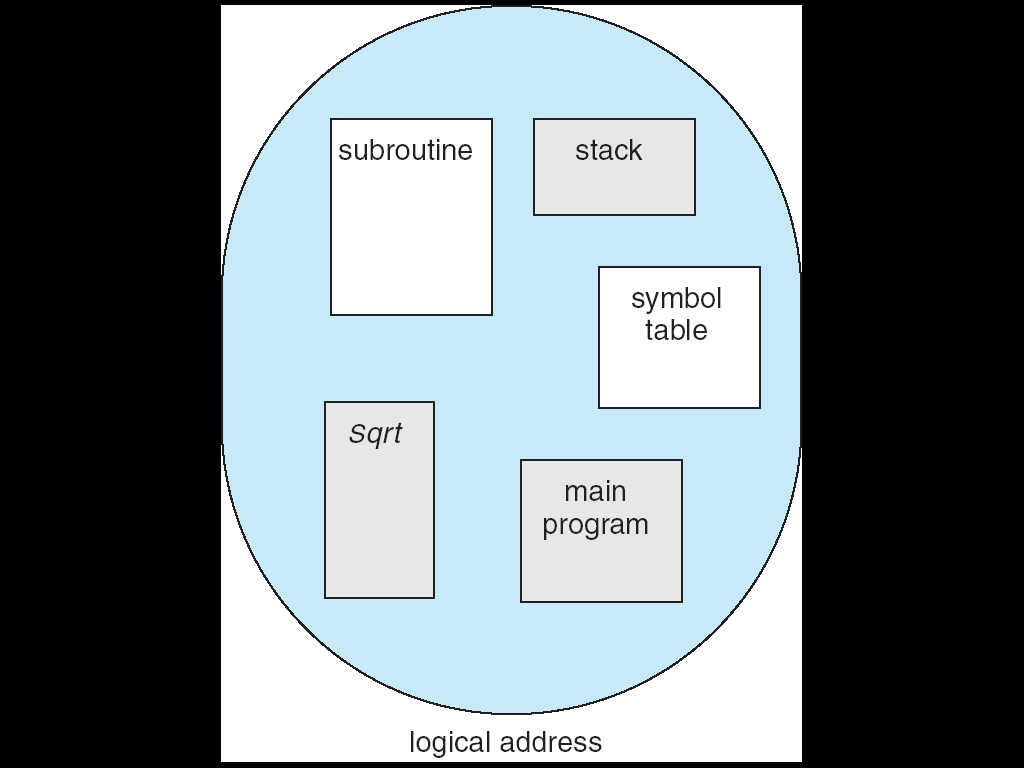 CSC4103, Spring 2025, Paging, Caching, TLB's
10
Recall: Problems with Segmentation
4/14/2025, 4/16/2025 Lecture 14
Must fit variable-sized chunks into physical memory
May move processes multiple times to fit everything
Limited options for swapping to disk
Fragmentation: wasted space
External: free gaps between allocated chunks
Internal: don’t need all memory within allocated chunks
CSC4103, Spring 2025, Paging, Caching, TLB's
11
Data 2
Code
Data
Heap
Stack
Code
Data
Heap
Stack
Stack 1
Heap 1
Code 1
Stack 2
Data 1
Heap 2
Code 2
OS code
OS data
OS heap/
Stacks
Recall: General Address Translation
4/14/2025, 4/16/2025 Lecture 14
(user process view of memory)
Code
0x000…
Static Data
Heap
Prog 1
Virtual
Address
Space 1
Prog 2
Virtual
Address
Space 2
CSC4103, Spring 2025, Paging, Caching, TLB's
Stack
Translation Map 1
Translation Map 2
Physical Address Space
0xFFF…
12
Paging: Fixed-Size Chunks of Memory
4/14/2025, 4/16/2025 Lecture 14
Divide up physical memory into equal-size chunks called page frames
Divide up virtual memory into equal-size chunks called pages
Key idea: each physical page frame can contain any page

No external fragmentation!
Should pages be as big as our previous segments?
No: Can lead to lots of internal fragmentation
Typically have small pages (1K-16K)
Consequently: need multiple pages/segment
CSC4103, Spring 2025, Paging, Caching, TLB's
13
Offset
Virtual
Page #
Virtual Address:
PageTablePtr
Offset
page #0
V,R
Physical
Page #
page #1
page #1
V,R
V,R
Physical Address
page #2
V,R,W
Check Perm
page #3
V,R,W
>
PageTableSize
page #4
N
Access
Error
page #5
V,R,W
Access Error
Hardware Support for Paging
4/14/2025, 4/16/2025 Lecture 14
Page Table (One per process)
Contains physical page and permission for each virtual page
Permissions include: Valid bits, Read, Write, etc.
Virtual address mapping
Offset from Virtual address copied to Physical Address
Virtual page # is the index into the page table
Physical page # copied from table into physical address
CSC4103, Spring 2025, Paging, Caching, TLB's
14
0x00
a
b
c
d
0x04
e
f
g
h
4
3
Page
Table
0x08
1
i
j
k
l
Virtual
Memory
Simple Page Table Example
4/14/2025, 4/16/2025 Lecture 14
0000 0100
0000 0000
0000 1000
0000 1100
0001 0000
Example (4 byte pages)
0x04
0000 0100
0
What is the physical address for 
Virtual address 0x06?
Virtual address 0x09?
i
j
k
l
1
0x00
2
0x08
0x05
0x0C
e
f
g
h
0x06?
0x10
CSC4103, Spring 2025, Paging, Caching, TLB's
a
b
c
d
0000 0101
0000 1110
0x09?
0x0E
0000 0110
0000 1001
Physical Memory
15
Virtual Address
(Process A):
Virtual
Page #
Virtual
Page #
Offset
Offset
PageTablePtrA
page #0
V,R
page #1
V,R
page #2
page #2
V,R,W
V,R,W
page #3
V,R,W
Shared
Page
page #4
N
page #5
V,R,W
page #0
V,R
PageTablePtrB
page #1
N
page #2
V,R,W
page #3
N
page #4
page #4
V,R
V,R
Virtual Address
(Process B):
page #5
V,R,W
What About Sharing?
4/14/2025, 4/16/2025 Lecture 14
Where is page sharing used?
Kernel data mapped into each process
Different processes running the same binary
User-level system libraries
Shared pages as IPC
CSC4103, Spring 2025, Paging, Caching, TLB's
This physical page
appears in bothprocess’ addressspaces
16
Example: Memory Layout for Linux 32-bit*
4/14/2025, 4/16/2025 Lecture 14
CSC4103, Spring 2025, Paging, Caching, TLB's
17
Diagram source: http://static.duartes.org/img/blogPosts/linuxFlexibleAddressSpaceLayout.png
Page Table
Summary: Paging
Physical memory view
Virtual memory view
1111 1111
1110 1111
stack
1111 0000
11111   11101
11110   11100
11101     null   
11100     null   
11011     null
11010     null
11001     null
11000     null
10111     null
10110     null
10101     null
10100     null
10011     null
10010   10000
10001   01111
10000   01110
01111     null
01110     null      
01101     null
01100     null
01011   01101 
01010   01100 
01001   01011
01000   01010
00111     null
00110     null
00101     null 
00100     null 
00011   00101
00010   00100
00001   00011
00000   00010
4/14/2025, 4/16/2025 Lecture 14
stack
1110 0000
1100 0000
heap
1000 0000
heap
0111 000
data
data
0101 000
CSC4103, Spring 2025, Paging, Caching, TLB's
0100 0000
code
code
0001 0000
0000 0000
0000 0000
offset
page #
18
Page Table
Summary: Paging
Physical memory view
Virtual memory view
1111 1111
1110 1111
stack
1111 0000
11111   11101
11110   11100
11101     null   
11100     null   
11011     null
11010     null
11001     null
11000     null
10111     null
10110     null
10101     null
10100     null
10011     null
10010   10000
10001   01111
10000   01110
01111     null
01110     null      
01101     null
01100     null
01011   01101 
01010   01100 
01001   01011
01000   01010
00111     null
00110     null
00101     null 
00100     null 
00011   00101
00010   00100
00001   00011
00000   00010
4/14/2025, 4/16/2025 Lecture 14
stack
1110 0000
1100 0000
What happens if stack grows to 1110 0000?
heap
1000 0000
heap
0111 000
data
data
0101 000
CSC4103, Spring 2025, Paging, Caching, TLB's
0100 0000
code
code
0001 0000
0000 0000
0000 0000
page #
offset
page #
19
Page Table
Summary: Paging
Physical memory view
Virtual memory view
1111 1111
1110 1111
stack
1111 0000
11111   11101
11110   11100
11101   10111   
11100   10110   
11011     null
11010     null
11001     null
11000     null
10111     null
10110     null
10101     null
10100     null
10011     null
10010   10000
10001   01111
10000   01110
01111     null
01110     null      
01101     null
01100     null
01011   01101 
01010   01100 
01001   01011
01000   01010
00111     null
00110     null
00101     null 
00100     null 
00011   00101
00010   00100
00001   00011
00000   00010
4/14/2025, 4/16/2025 Lecture 14
stack
1110 0000
1100 0000
stack
What happens if stack grows to 1110 0000?
Allocate new pages where room!
heap
1000 0000
heap
0111 000
data
data
0101 000
CSC4103, Spring 2025, Paging, Caching, TLB's
0100 0000
code
code
0001 0000
0000 0000
0000 0000
page #
offset
page #
20
Page Table
Summary: Paging
Physical memory view
Virtual memory view
1111 1111
1110 1111
stack
1111 0000
11111   11101
11110   11100
11101   10111   
11100   10110   
11011     null
11010     null
11001     null
11000     null
10111     null
10110     null
10101     null
10100     null
10011     null
10010   10000
10001   01111
10000   01110
01111     null
01110     null      
01101     null
01100     null
01011   01101 
01010   01100 
01001   01011
01000   01010
00111     null
00110     null
00101     null 
00100     null 
00011   00101
00010   00100
00001   00011
00000   00010
4/14/2025, 4/16/2025 Lecture 14
stack
1110 0000
1100 0000
stack
What happens if stack grows to 1110 0000?
Allocate new pages where room!
heap
1000 0000
heap
0111 000
data
data
0101 000
CSC4103, Spring 2025, Paging, Caching, TLB's
0100 0000
code
code
0001 0000
Challenge: Table size equal to # of pages in virtual memory!
0000 0000
0000 0000
page #
offset
page #
21
How Big is the Page Table?
4/14/2025, 4/16/2025 Lecture 14
Typical page size: 4 KiB
How many bits of the address is that? (remember 210 = 1024)
Ans: 4KiB = 4×210 = 212  12 bits of the address
So how big is the simple page table for each process?
232/212 = 220  (that’s about a million entries) x 4 bytes each => 4 MiB
When 32-bit machines got started (vax 11/780, intel 80386), this was a lot of memory
How big is a simple page table on a 64-bit processor (x86_64)?
264/212 = 252 (that’s 4.51015 or 4.5 exa-entries)8 bytes each = 361015 bytes or 36 exa-bytes!!!!  This is a ridiculous amount of memory!
Mostly, the address space is sparse, i.e. has holes in it that are not mapped to physical memory
So, most of this space is taken up by page tables mapped to nothing
CSC4103, Spring 2025, Paging, Caching, TLB's
22
Page Table Discussion
4/14/2025, 4/16/2025 Lecture 14
What provides protection here?
Translation (per process) and dual-mode operation!
Can’t let process alter its own page table!
Analysis
Pros
Simple memory allocation
Easy to share
Con: What if address space is sparse?
E.g., on UNIX, code starts at 0, stack starts at (231-1)
With 4K pages, need 1 million page table entries (256 pages for the page table)!
Con: What if table really big?
Not all pages used all the time  would be nice to have working set of page table in memory
Simple Page table is way too big! 
Does it all need to be in memory?
How about multi-level paging? 
or combining paging and segmentation
CSC4103, Spring 2025, Paging, Caching, TLB's
23
How to Structure a Page Table
4/14/2025, 4/16/2025 Lecture 14
Page Table is a map from VPN to PPN
Simple page table corresponds to a sparse array
VPN is index into table, each entry contains PPN
What other map structures can you think of?
Trees?
Hash Tables?
CSC4103, Spring 2025, Paging, Caching, TLB's
24
Physical
Page #
Offset
Physical
Address:
Virtual
P1 index
Virtual
P2 index
Offset
10 bits
10 bits
12 bits
4KB
Virtual 
Address:
PageTablePtr
4 bytes
4 bytes
Two-Level Page Table
4/14/2025, 4/16/2025 Lecture 14
Tree of Page Tables
Tables fixed size (1024 entries)
On context-switch: save single PageTablePtr register
Valid bits on Page Table Entries 
Don’t need every 2nd-level table
Even when exist, 2nd-level tables can reside on disk if not in use
CSC4103, Spring 2025, Paging, Caching, TLB's
25
Summary: Two-Level Paging
Virtual memory view
Page Table
(level 1)
Page Tables
(level 2)
Physical memory view
111       
110   null
101   null
100   
011   null
010   
001   null
000
4/14/2025, 4/16/2025 Lecture 14
1111 1111
stack
11   11101    
10   11100
01   10111
00   10110
stack
1110 0000
1111 0000
1100 0000
stack
11     null  
10   10000
01   01111
00   01110
1001 0000
heap
1000 0000
heap
0111 000
data
11   01101    
10   01100
01   01011
00   01010
CSC4103, Spring 2025, Paging, Caching, TLB's
data
0101 000
0100 0000
11   00101    
10   00100
01   00011
00   00010
code
page2 #
code
0001 0000
0000 0000
0000 0000
page1 #
offset
26
x86 Classic 32-bit Address Translation
4/14/2025, 4/16/2025 Lecture 14
CSC4103, Spring 2025, Paging, Caching, TLB's
27
Physical
Address:
(40-50 bits)
Physical Page #
12bit Offset
8 bytes
x86-64: Four-Level Page Table!
4/14/2025, 4/16/2025 Lecture 14
9 bits
9 bits
9 bits
9 bits
12 bits
48-bit Virtual 
Address:
Virtual
P1 index
Virtual
P2 index
Virtual
P3 index
Virtual
P4 index
Offset
PageTablePtr
CSC4103, Spring 2025, Paging, Caching, TLB's
4096-byte pages (12 bit offset)Page tables also 4k bytes (pageable)
28
Large 64-bit Address Space
4/14/2025, 4/16/2025 Lecture 14
All current x86-64 processors support 64-bit operations
64-bit words but 48-bit addresses
CSC4103, Spring 2025, Paging, Caching, TLB's
29
“Huge Pages” Supported as Well
4/14/2025, 4/16/2025 Lecture 14
Memory is now cheap…
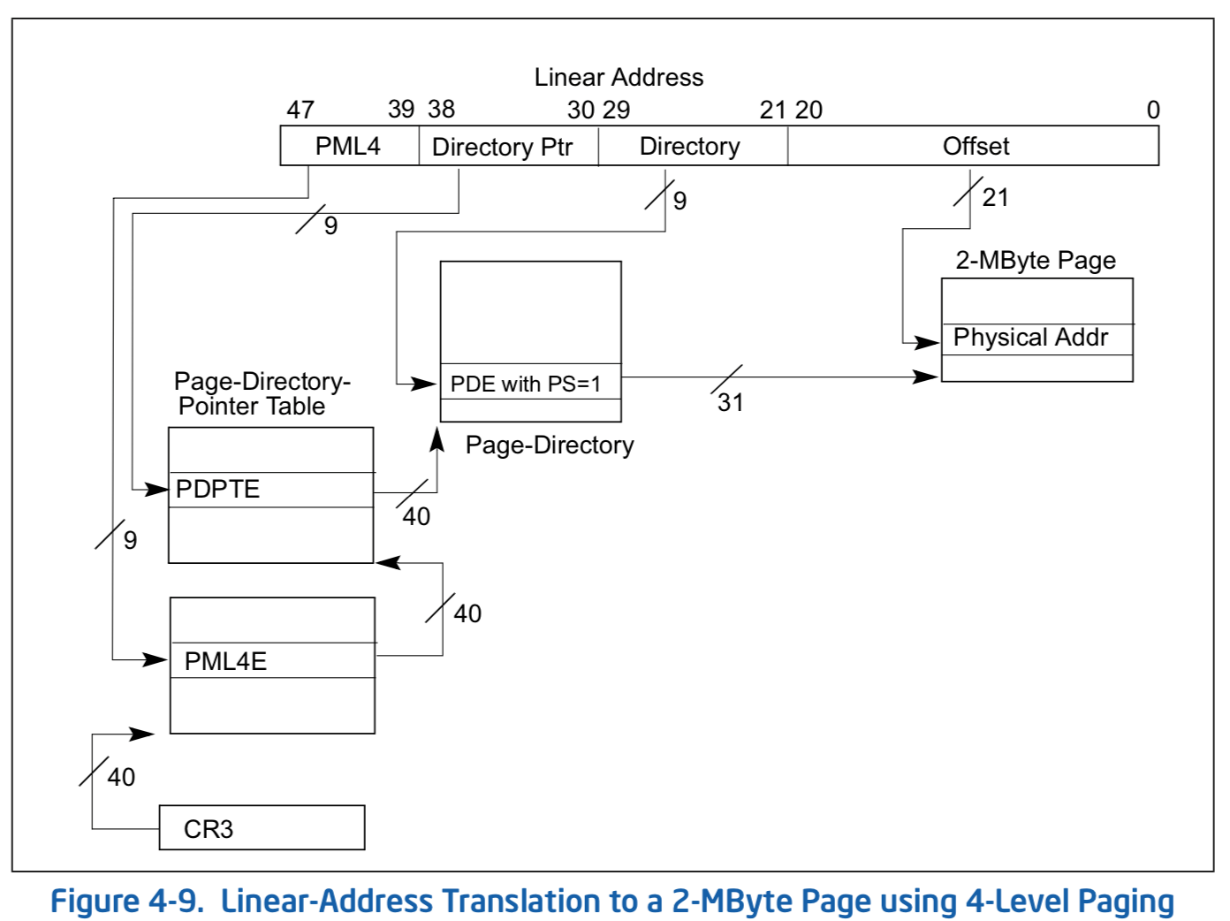 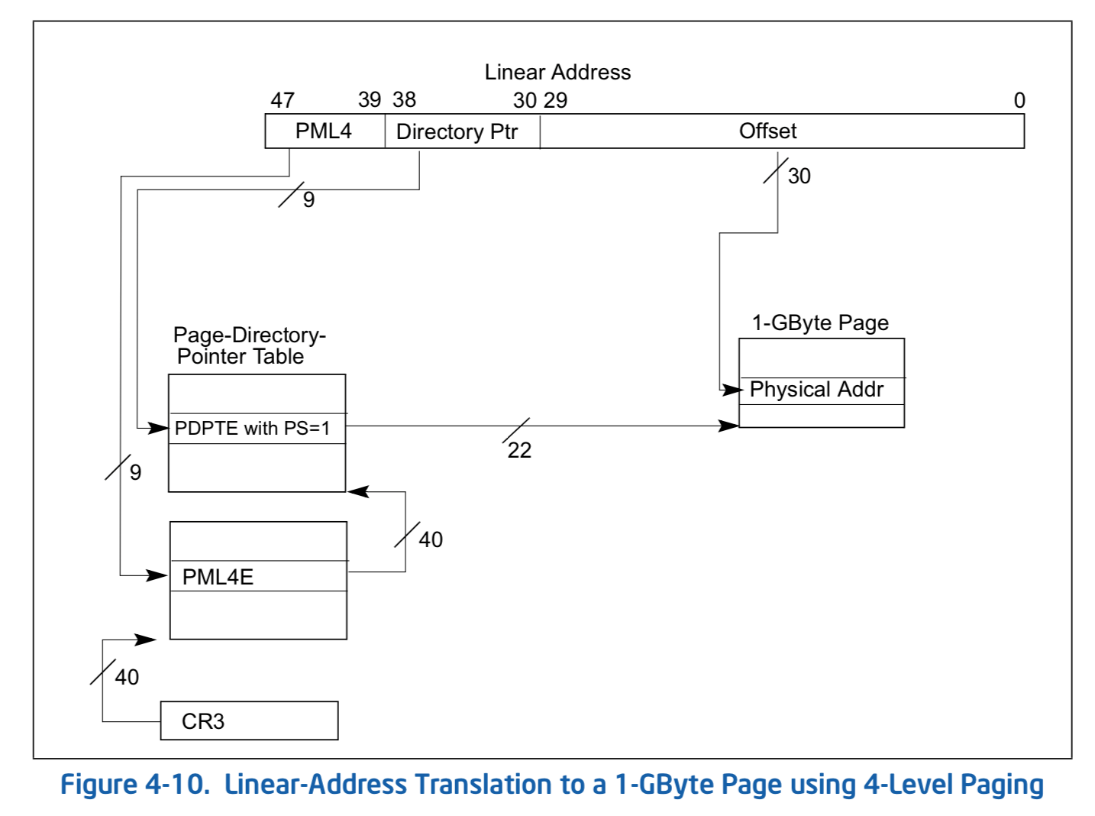 CSC4103, Spring 2025, Paging, Caching, TLB's
30
Intel Ice Lake (2019): One More Layer
4/14/2025, 4/16/2025 Lecture 14
CSC4103, Spring 2025, Paging, Caching, TLB's
31
Multi-Level Translation Analysis
4/14/2025, 4/16/2025 Lecture 14
Pros:
Only need to allocate as many page table entries as we need for application
In other words, sparse address spaces are easy
Easy memory allocation
Easy Sharing
Share at segment or page level (need additional reference counting)
Cons:
One pointer per page (typically 4K – 16K pages today)
Page tables need to be contiguous
However, previous example keeps tables to exactly one page in size
Two (or more, if >2 levels) lookups per reference
Seems very expensive!
CSC4103, Spring 2025, Paging, Caching, TLB's
32
Virtual
Seg #
Virtual
Page #
Offset
Base0
Base1
Base2
Base3
Base4
Base5
Base6
Base7
Base2
Limit0
Limit1
Limit2
Limit3
Limit4
Limit5
Limit6
Limit7
Limit2
Physical
Page #
Offset
V
V
Physical Address
Virtual 
Address:
V
V
N
page #0
V,R
V
page #1
V,R
Check Permissions
N
page #2
page #2
V,R,W
V,R,W
Access
Error
N
>
Access
Error
page #3
V,R,W
V
page #4
N
page #5
V,R,W
Aside: Segments + Pages
4/14/2025, 4/16/2025 Lecture 14
CSC4103, Spring 2025, Paging, Caching, TLB's
What must be saved/restored on context switch?
Contents of top-level segment registers (for this example)
Pointer to top-level table (page table)
33
Aside: x86 Memory with Segmentation
2-level page tablein 10-10-12 bit address
Segment Selector from instruction: mov eax, gs(0x0)
Second level
called “table”
Combined address
Is 32-bit “linear”
Virtual address
4/14/2025, 4/16/2025 Lecture 14
First level
called “directory”
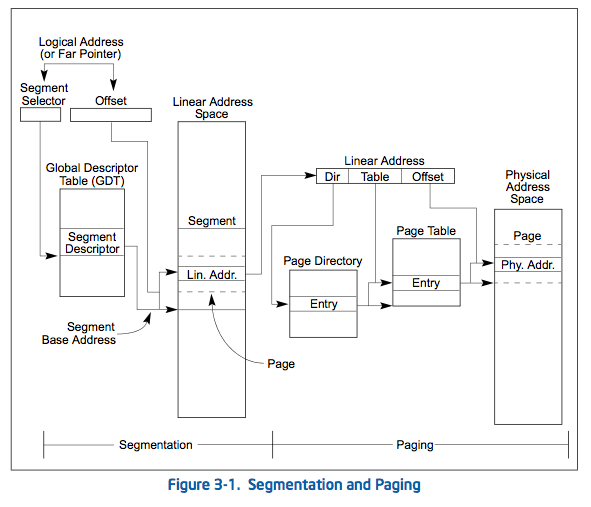 CSC4103, Spring 2025, Paging, Caching, TLB's
34
IA-64: 64-bit Address: Six Levels???
4/14/2025, 4/16/2025 Lecture 14
9 bits
12 bits
9 bits
9 bits
9 bits
9 bits
64bit Virtual 
Address:
7 bits
Offset
Virtual
P1 index
Virtual
P2 index
Virtual
P3 index
Virtual
P4 index
Virtual
P5 index
Virtual
P6 index
Too slow
Too many almost-empty tables
CSC4103, Spring 2025, Paging, Caching, TLB's
35
Physical
Page #
Virtual
Page #
Offset
Offset
Hash
Table
Alternative: Inverted Page Table
4/14/2025, 4/16/2025 Lecture 14
With all previous examples (“Forward Page Tables”)
Size of page table is at least proportional to amount of virtual memory allocated to processes
Physical memory may be much less
Much of process space may be out on disk or not in use
Answer: use a hash table 
Called an “Inverted Page Table”
Size is independent of virtual address space
Directly related to amount of physical memory
Very attractive option for 64-bit address spaces
PowerPC, UltraSPARC, IA64
Cons: 
Complexity of managing hash chains: Often in hardware!
Poor cache locality of page table
CSC4103, Spring 2025, Paging, Caching, TLB's
36
Address Translation Comparison
4/14/2025, 4/16/2025 Lecture 14
CSC4103, Spring 2025, Paging, Caching, TLB's
37
Announcements
4/14/2025, 4/16/2025 Lecture 14
Assignment 2 (extended) deadline today
Project 1 (extended) deadline Monday, April 21
Questionnaire for project 1 will be posted on Moodle soon
Assignment 3 deadline Friday May 2

No lectures next week (April 21 and April 23)
CSC4103, Spring 2025, Paging, Caching, TLB's
38
How to Translate Addresses Fast Enough?
4/14/2025, 4/16/2025 Lecture 14
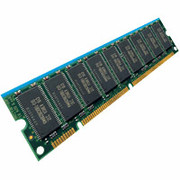 Virtual Addresses
The MMU must translate virtual address to physical address on:
Every instruction fetch
Every load
Every store
More than one translation for EVERY instruction
Each one requires a page table tree traversal (!)
How to simplify this???
CPU
Physical Addresses
MMU
CSC4103, Spring 2025, Paging, Caching, TLB's
39
Where and What is the MMU?
4/14/2025, 4/16/2025 Lecture 14
On every memory reference (I-fetch, Load, Store), MMU reads (multiple levels of) page table entries to get physical frame or FAULT
Through the caches to the memory
Then read/write the physical location
Physical
Memory
Read <Phys_Addr X>
Read <V_Addr m>
pgm data
Processor
(core)
page tables
PTBR
Cache Lines
Cache(s)
MMU
< data @ mem[VtoP(m)] >
CSC4103, Spring 2025, Paging, Caching, TLB's
40
Recall: Memory Hierarchy
4/14/2025, 4/16/2025 Lecture 14
Page table lives here (perhaps cached)
Large memories are slow
Small memories are fast
Address Translation needs to occur here
Processor
Secondary Storage (Disk)
Core
L2 Cache
Secondary Storage (SSD)
L1 Cache
Registers
Main
Memory
(DRAM)
L3 Cache(shared)
Core
CSC4103, Spring 2025, Paging, Caching, TLB's
L2 Cache
Registers
L1 Cache
10,000,000 
(10 ms)
100,000(0.1 ms)
10-30
1
100
0.3
3
Speed (ns):
TBs
100GBs
GBs
Size (bytes):
MBs
10kBs
100Bs
100kBs
41
Recall: Caches
4/14/2025, 4/16/2025 Lecture 14
Cache: a repository for copies that can be accessed more quickly than the original
Make frequent case fast and infrequent case less dominant
Caching underlies many techniques used to make computers fast
Can cache: memory locations, address translations, pages, file blocks, file names, network routes, etc…
Key measure: 
	Average Access time = 		(Hit Rate x Hit Time) + (Miss Rate x Miss Time)
CSC4103, Spring 2025, Paging, Caching, TLB's
42
Recall: Caching Memory
4/14/2025, 4/16/2025 Lecture 14
Main
Memory
(DRAM)
Processor
Average Memory Access Time (AMAT)
	= (Hit Rate x HitTime) + (Miss Rate x MissTime)
	Where: HitRate + MissRate = 1
HitRate = 90% => AMAT = (0.9 x 1) + (0.1 x (100+1)) = 11 ns
HitRate = 99% => AMAT = (0.99 x 1) + (0.01 x (100+1)) = 2 ns
MissTimeL1 includes HitTimeL1+MissPenaltyL1 HitTimeL1 +AMATL2
Access time = 100ns
Main
Memory
(DRAM)
Cache
(SRAM)
Processor
CSC4103, Spring 2025, Paging, Caching, TLB's
1 ns
100ns
43
Probability
of reference
0
2n - 1
Address Space
Lower Level
Memory
Upper Level
Memory
To Processor
Blk X
From Processor
Blk Y
Why Does Caching Help? Locality!
4/14/2025, 4/16/2025 Lecture 14
Temporal Locality (Locality in Time)
Keep recently accessed data items closer to processor
Spatial Locality (Locality in Space)
Move contiguous blocks to the upper levels
CSC4103, Spring 2025, Paging, Caching, TLB's
44
Recall: Working Set Model
4/14/2025, 4/16/2025 Lecture 14
As a program executes it transitions through a sequence of “working sets” consisting of varying sized subsets of the address space
Address
CSC4103, Spring 2025, Paging, Caching, TLB's
Time
45
Recall: Memory Hierarchy
4/14/2025, 4/16/2025 Lecture 14
Take advantage of the principle of locality to:
Present as much memory in the cheapest technology
Provide access at speed offered by the fastest technology
Processor
Secondary Storage (Disk)
Core
L2 Cache
Secondary Storage (SSD)
L1 Cache
Registers
Main
Memory
(DRAM)
L3 Cache(shared)
Core
CSC4103, Spring 2025, Paging, Caching, TLB's
L2 Cache
Registers
L1 Cache
10,000,000 
(10 ms)
100,000(0.1 ms)
10-30
1
100
0.3
3
Speed (ns):
TBs
100GBs
GBs
Size (bytes):
MBs
10kBs
100Bs
100kBs
46
Making Address Translation Fast
4/14/2025, 4/16/2025 Lecture 14
Cache results of recent translations
Separate from memory cache
Cache PTEs using Virtual Page Number as the key
Physical
Memory
Read <Phys_Addr X>
Read <V_Addr m>
pgm data
Processor
(core)
page tables
PTBR
Cache Lines
Cache(s)
MMU
< data @ mem[VtoP(m)] >
CSC4103, Spring 2025, Paging, Caching, TLB's
V_Pg M1 : <Phys_Frame #1, V, …>
V_Pg M2 : <Phys_Frame #2, V, …>
V_Pg Mk : <Phys_Frame #k, V, …>
47
Translation Lookaside Buffer (TLB)
4/14/2025, 4/16/2025 Lecture 14
Record recent Virtual Page # to Physical Frame # translations
If present in the TLB, translate address without reading page table
Caches the end-to-end result, even if the translation involved multiple levels
Was invented by Sir Maurice Wilkes – prior to caches
People realized “if it’s good for page tables, why not the rest of the data in memory?”
On a TLB miss, the page tables may be cached, so only go to memory when both miss
CSC4103, Spring 2025, Paging, Caching, TLB's
48
Virtual
Address
Physical
Address
Yes
No
Save
Result
Caching Applied to Address Translation
4/14/2025, 4/16/2025 Lecture 14
TLB
Physical
Memory
CPU
This relies on locality of PTE accesses
Instruction accesses spend a lot of time on the same page
Stack accesses have locality
Data accesses???
Cached?
Translate
(MMU)
CSC4103, Spring 2025, Paging, Caching, TLB's
49
TLB
Cache
Memory
CPU
The Big Picture
4/14/2025, 4/16/2025 Lecture 14
MMU traverses page table on miss
CSC4103, Spring 2025, Paging, Caching, TLB's
Page Fault trap on translation failure
50
How might organization of a TLB differ from that of a conventional instruction or data cache?
4/14/2025, 4/16/2025 Lecture 14
CSC4103, Spring 2025, Paging, Caching, TLB's
Let’s do some review…
51
What Kind of Cache for TLB?
4/14/2025, 4/16/2025 Lecture 14
Set Size (k) - Associativity
Remember all those cache design parameters and trade-offs?
Amount of Data = N * L * K
Write Policy (write-thru, write-back), Eviction Policy (LRU, …)
# of Sets (N)
. . .
. . .
tag
data
CSC4103, Spring 2025, Paging, Caching, TLB's
line size (L)
52
Sources of Cache Misses
4/14/2025, 4/16/2025 Lecture 14
Compulsory (cold start or first reference): first access to a block
“Cold” fact of life: not a whole lot you can do about it
Note: If you are going to run “billions” of instruction, Compulsory Misses are insignificant
Capacity:
Cache cannot contain all blocks access by the program
Solution: increase cache size
Conflict (collision):
Multiple  memory locations  mapped to the same cache location
Solution 1: increase cache size
Solution 2: increase associativity
Coherence (Invalidation): other process (e.g., I/O) updates memory
CSC4103, Spring 2025, Paging, Caching, TLB's
53
Data Select
Block Address
Block
offset
Tag
Finding a Block in a Cache?
4/14/2025, 4/16/2025 Lecture 14
Block is minimum quantum of caching
Data select field used to select data within block
Many caching applications don’t have data select field
Index Used to Lookup Candidates in Cache
Index identifies the set of possibilities (check tag)
Tag used to identify actual the block (what address?)
If no candidates match, then declare cache miss
Index
CSC4103, Spring 2025, Paging, Caching, TLB's
54
31
9
4
0
Cache Tag
Cache Index
Byte Select
Ex: 0x01
Ex: 0x00
Valid Bit
Cache Tag
Cache Data
:
Byte 31
Byte 1
Byte 0
0
:
0x50
Byte 63
Byte 33
Byte 32
1
2
3
:
:
:
:
Byte 1023
Byte 992
31
Direct-Mapped Cache
4/14/2025, 4/16/2025 Lecture 14
Direct Mapped 2N byte cache:
The uppermost (32 - N) bits are always the Cache Tag
The lowest M bits are the Byte Select (Block Size = 2M)
Example: 1 KB Direct Mapped Cache with 32B Blocks
Index chooses potential block
Tag checked to verify block
Byte select chooses byte within block
Ex: 0x50
CSC4103, Spring 2025, Paging, Caching, TLB's
55
31
0
4
Cache Tag (27 bits long)
Byte Select
Ex: 0x01
Cache Tag
Valid Bit
Cache Data
:
=
Byte 31
Byte 1
Byte 0
:
=
Byte 63
Byte 33
Byte 32
=
=
:
:
:
=
Fully Associative Cache
4/14/2025, 4/16/2025 Lecture 14
Fully Associative: Every block can hold any line
Address does not include a cache index
Compare tags of all cache entries in parallel
Example: Block Size=32B blocks
We need N27-bit comparators
Still have byte select to choose from within block
CSC4103, Spring 2025, Paging, Caching, TLB's
56
31
8
4
0
Cache Tag
Cache Index
Byte Select
Cache Data
Cache Tag
Valid
Valid
Cache Tag
Cache Data
Cache Block 0
Cache Block 0
:
:
:
:
:
:
1
0
Mux
Sel1
Sel0
Compare
Compare
OR
Hit
Cache Block
Set-Associative Cache
4/14/2025, 4/16/2025 Lecture 14
N-way set associative: N entries per Cache Index
N direct mapped caches operate in parallel
Example: Two-way set associative cache
Cache Index selects a “set” from the cache
Two tags in the set are compared to input in parallel
Data is selected based on the tag result
CSC4103, Spring 2025, Paging, Caching, TLB's
57
32-Block Address Space:
1 1 1 1 1 1 1 1 1 1 2 2 2 2 2 2 2 2 2 2 3 3
Block
no.
0 1 2 3 4 5 6 7 8 9 0 1 2 3 4 5 6 7 8 9 0 1 2 3 4 5 6 7 8 9 0 1
Direct mapped:
block 12 can go only into block 4 (12 mod 8)
Set associative:
block 12 can go anywhere in set 0 (12 mod 4)
Fully associative:
block 12 can go anywhere
Block
no.
0 1 2 3 4 5 6 7
0 1 2 3 4 5 6 7
0 1 2 3 4 5 6 7
Block
no.
Block
no.
Set
0
Set
1
Set
2
Set
3
Where Does a Block Get Placed in a Cache?
4/14/2025, 4/16/2025 Lecture 14
Example: Block 12 placed in 8-block cache
Address space has 32 blocks
CSC4103, Spring 2025, Paging, Caching, TLB's
58
Which Block to Replace on a Miss?
4/14/2025, 4/16/2025 Lecture 14
Easy for Direct Mapped: Only one possibility
Set Associative or Fully Associative:
Random
LRU (Least Recently Used)

Miss rates for a workload:
CSC4103, Spring 2025, Paging, Caching, TLB's
59
Recall: What Happens on a Write?
4/14/2025, 4/16/2025 Lecture 14
Write through: The information is written to both the block in the cache and to the block in the lower-level memory
Write back: The information is written only to the block in the cache
Modified cache block is written to main memory only when it is replaced
Question is block clean or dirty?
Pros and Cons of each?
WT: 
PRO: read misses cannot result in writes
CON: Processor held up on writes unless writes buffered
WB: 
PRO: repeated writes not sent to DRAM	 processor not held up on writes
CON: More complex	 Read miss may require writeback of dirty data
CSC4103, Spring 2025, Paging, Caching, TLB's
60
What does our understanding of caches tell us about TLB design?
4/14/2025, 4/16/2025 Lecture 14
CSC4103, Spring 2025, Paging, Caching, TLB's
61
What TLB Organization Makes Sense?
4/14/2025, 4/16/2025 Lecture 14
Needs to be really fast
Seems to argue for Direct Mapped or Low Associativity
However, needs to have very few conflicts!
With TLB, the Miss Time extremely high! (PT traversal)
Cost of Conflict (Miss Time) is high 
Hit Time – dictated by clock cycle
Thrashing: continuous conflicts between accesses
What if use low order bits of page as index into TLB?
First page of code, data, stack may map to same entry
Need 3-way associativity at least?
What if use high order bits as index?
TLB mostly unused for small programs
CSC4103, Spring 2025, Paging, Caching, TLB's
62
Virtual Address	Physical Address	Dirty	Ref	Valid	Access	ASID
0xFA00	0x0003	Y	N	Y	R/W	34	0x0040	0x0010	N	Y	Y	R	0	0x0041	0x0011	N	Y	Y	R	0
TLB Organization: Include Protection
4/14/2025, 4/16/2025 Lecture 14
How big does TLB actually have to be?
Usually fewer entries than the cache (why?)
Not very big, can support higher associativity
Small TLBs usually organized as fully-associative cache
Lookup is by Virtual Address
Returns Physical Address + other info
What happens when fully-associative is too slow?
Put a small (4-16 entry) direct-mapped cache in front
Called a “TLB Slice”
Example for MIPS R3000:
CSC4103, Spring 2025, Paging, Caching, TLB's
63
Example: R3000 Pipeline Includes TLB Stages
4/14/2025, 4/16/2025 Lecture 14
MIPS R3000 Pipeline
Dcd/ Reg
Inst Fetch
ALU  /  E.A
Memory
Write Reg
TLB	I-Cache	RF	Operation		WB
E.A.	TLB	D-Cache
TLB
64 entry, on-chip,  fully associative, software TLB fault handler
Virtual Address Space
CSC4103, Spring 2025, Paging, Caching, TLB's
ASID
V. Page Number
Offset
6
12
20
0xx User segment (caching based on PT/TLB entry)
100 Kernel physical space, cached
101 Kernel physical space, uncached
11x Kernel virtual space
64
Allows context switching among
64 user processes without TLB flush
Example: Pentium-M TLBs (2003)
4/14/2025, 4/16/2025 Lecture 14
Four different TLBs
Instruction TLB for 4K pages
128 entries, 4-way set associative
Instruction TLB for large pages
2 entries, fully associative
Data TLB for 4K pages
128 entries, 4-way set associative
Data TLB for large pages
8 entries, 4-way set associative
All TLBs use LRU replacement policy
Why different TLBs for instruction, data, and page sizes?
CSC4103, Spring 2025, Paging, Caching, TLB's
65
Example: Intel Nehalem (2008)
4/14/2025, 4/16/2025 Lecture 14
L1 DTLB
64 entries for 4 K pages and 
32 entries for 2/4 M pages, 
L1 ITLB
128 entries for 4 K pages using 4-way associativity and 
14 fully associative entries for 2/4 MiB pages
unified 512-entry L2 TLB for 4 KiB pages, 4-way associative
CSC4103, Spring 2025, Paging, Caching, TLB's
66
Example: Skylake, Cascade Lake
4/14/2025, 4/16/2025 Lecture 14
CSC4103, Spring 2025, Paging, Caching, TLB's
67
Current Example: Memory Hierarchy
4/14/2025, 4/16/2025 Lecture 14
Caches (all 64 B line size)
L1 I-Cache: 32 KB/core, 8-way set assoc.
L1 D Cache: 32 KB/core, 8-way set assoc.,  4-5 cycles load-to-use, Write-back policy
L2 Cache: 1 MB/core, 16-way set assoc., Inclusive, Write-back policy, 14 cycles latency
L3 Cache: 1.375 MB/core, 11-way set assoc., shared across cores, Non-inclusive victim cache, Write-back policy, 50-70 cycles latency
TLB
L1 ITLB, 128 entries; 8-way set assoc. for 4 KB pages
8 entries per thread; fully associative, for 2 MB / 4 MB page 
L1 DTLB 64 entries; 4-way set associative for 4 KB pages
32 entries; 4-way set associative, 2 MB / 4 MB page translations
4 entries; 4-way associative, 1G page translations
L2 STLB: 1536 entries; 12-way set assoc. 4 KiB + 2 MB pages
16 entries; 4-way set associative, 1 GB page translations
CSC4103, Spring 2025, Paging, Caching, TLB's
68
What Happens on a Context Switch?
4/14/2025, 4/16/2025 Lecture 14
Address Space just changed, so TLB entries no longer valid!
Options?
Invalidate TLB (simple but expensive)
Include ASID (address space identifier) in TLB
What if the OS changes the page table?
Must invalidate TLB entry!
Called “TLB Consistency”
CSC4103, Spring 2025, Paging, Caching, TLB's
69
Putting Everything Together
Physical 
Memory:
Virtual Address:
Virtual
P1 index
Virtual
P2 index
Offset
4/14/2025, 4/16/2025 Lecture 14
Address Translation
Physical Address:
PageTablePtr
Physical
Page #
Offset
Page Table 
(1st level)
CSC4103, Spring 2025, Paging, Caching, TLB's
Page Table 
(2nd level)
70
Putting Everything Together
Physical 
Memory:
Virtual Address:
Virtual
P1 index
Virtual
P2 index
Offset
4/14/2025, 4/16/2025 Lecture 14
TLB
Physical Address:
PageTablePtr
Physical
Page #
Offset
Page Table 
(1st level)
CSC4103, Spring 2025, Paging, Caching, TLB's
Page Table 
(2nd level)
TLB:
…
71
Putting Everything Together
Physical 
Memory:
Virtual Address:
Virtual
P1 index
Virtual
P2 index
Offset
4/14/2025, 4/16/2025 Lecture 14
Cache
Physical Address:
PageTablePtr
Physical
Page #
Offset
tag
byte
index
Page Table 
(1st level)
Cache:
CSC4103, Spring 2025, Paging, Caching, TLB's
tag:
block:
Page Table 
(2nd level)
TLB:
…
…
72
Putting Everything Together
Physical 
Memory:
Virtual Address:
Virtual
P1 index
Virtual
P2 index
Offset
4/14/2025, 4/16/2025 Lecture 14
Physical Address:
PageTablePtr
Physical
Page #
Offset
tag
byte
index
Page Table 
(1st level)
Cache:
CSC4103, Spring 2025, Paging, Caching, TLB's
tag:
block:
Page Table 
(2nd level)
TLB:
…
…
73
Physical 
Memory:
Putting Everything Together
Virtual Address:
Virtual
P1 index
Virtual
P2 index
Offset
4/14/2025, 4/16/2025 Lecture 14
Physical Address:
PageTablePtr
Physical
Page #
Offset
tag
byte
index
Page Table 
(1st level)
Cache:
CSC4103, Spring 2025, Paging, Caching, TLB's
tag:
block:
Page Table 
(2nd level)
TLB:
…
…
74
Summary: Page Tables
4/14/2025, 4/16/2025 Lecture 14
Page Tables
Memory divided into fixed-sized chunks of memory
Virtual page number from virtual address mapped through page table to physical page number (base address of physical page)
Offset of virtual address same as offset of physical address
Large page tables can be placed into virtual memory
Multi-Level Tables
Virtual address mapped to series of tables
Permit sparse population of address space
Inverted Page Table
Use of hash-table to hold translation entries
Size of page table ~ size of physical memory rather than size of virtual memory
CSC4103, Spring 2025, Paging, Caching, TLB's
75
Summary: Caching
4/14/2025, 4/16/2025 Lecture 14
The Principle of Locality:
Program likely to access a relatively small portion of the address space at any instant of time.
Temporal Locality: Locality in Time
Spatial Locality: Locality in Space
Three (+1) Major Categories of Cache Misses:
Compulsory Misses: sad facts of life.  Example: cold start misses.
Conflict Misses: increase cache size and/or associativity
Capacity Misses: increase cache size
Coherence Misses: Caused by external processors or I/O devices
Cache Organizations:
Direct Mapped: single block per set
Set associative: more than one block per set
Fully associative: all entries equivalent
CSC4103, Spring 2025, Paging, Caching, TLB's
76
Summary: TLBs
4/14/2025, 4/16/2025 Lecture 14
“Translation Lookaside Buffer” (TLB)
Small number of PTEs and optional process IDs (< 512)
Fully Associative (Since conflict misses expensive)
On TLB miss, page table must be traversed and if located PTE is invalid, cause Page Fault 
On change in page table, TLB entries must be invalidated
TLB is logically in front of cache (need to overlap with cache access)
On Page Fault, OS can take actions to resolve the situation
Demand paging, automatic memory management
Make copy of existing page for process
On process start, don’t have to load much of executable into memory
Rarely used code and data may never get paged in
Need to handle the exception carefully
CSC4103, Spring 2025, Paging, Caching, TLB's
77
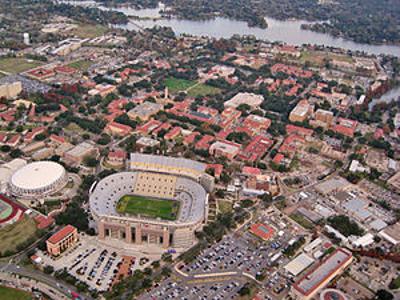 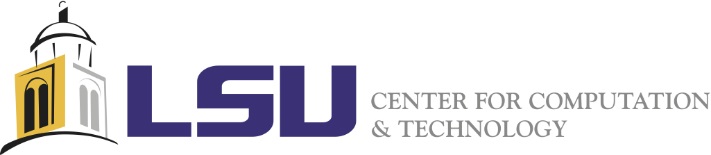 4/14/2025, 4/16/2025 Lecture 14
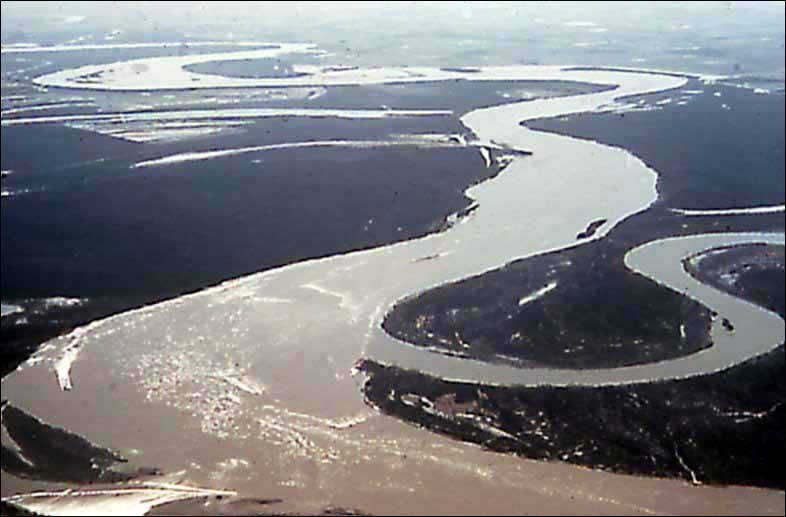 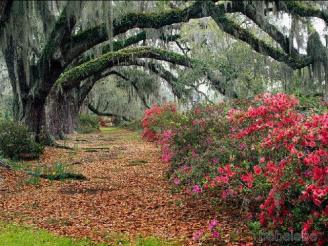 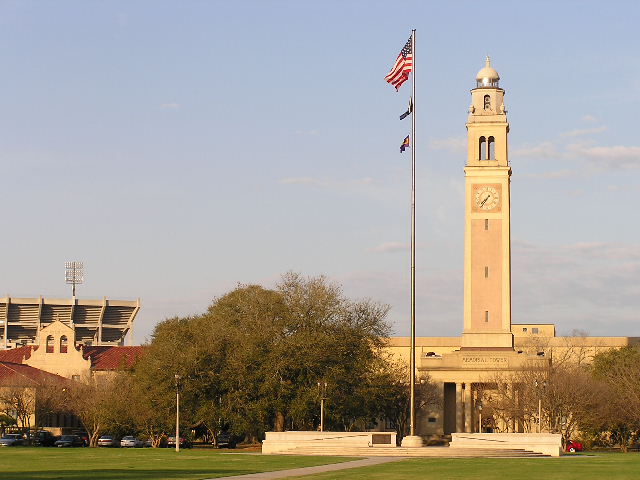 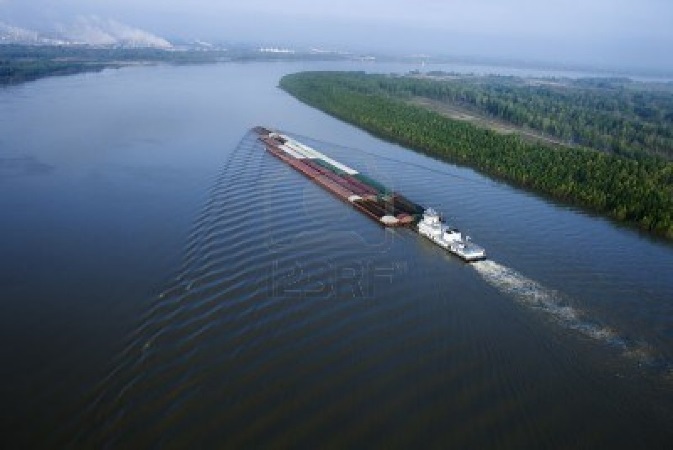 CSC4103, Spring 2025, Paging, Caching, TLB's
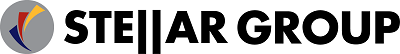 78